Использование       здоровьесберегающих технологий              в работе учителя-логопеда
Учитель-логопед: 
Паунькина С.В.
Здоровье – это самое ценное, что есть у человека. Н.А.Семашко
Здоровьесберегающие технологии – это
комплекс разнообразных форм и видов деятельности, направленный на сохранение и укрепление здоровья воспитанников ДОУ

Любая педагогическая технология должна быть здоровьесберегающей
Актуальнность
В последние годы отмечается устойчивая тенденция ухудшения здоровья дошкольников, увеличения числа детей с нарушением психического и речевого развития, в связи с чем применение здоровьесберегающих технологий в деятельности ДОУ  становится очень актуальным.
   А    в своей работе  использую как традиционные , так и нетрадиционные виды здоровьесберегающих технологий.
      Традиционные: артикуляционная гимнастика, дыхательная гимнастика, пальчиковая и зрительная гимнастика, самомассаж .
            Нетрадиционные: Су-джок терапия, биоэнергопластика, кинезиологические упражнения.
       Цель презентации – ознакомление с здоровьесберегающими технологиями в работе логопеда , освоенными и планируемыми к освоению на логопункте
Артикуляционная гимнастика  это  упражнения по выработке плавных полноценных движений органов артикуляции  (губ, языка, челюстей), необходимых для чистого произнесения звуков.
Главная задача - выработать силу, точность и переключаемость  движений.
           Различают упражнения:
Статические – «Лопаточка», «Трубка», «Иголочка»,   
                    «Чашка»,«Горка», и др.
      Динамические – «Часики», «Вкусное варенье», «Грибок»
                «Лошадка», «Качели», «Змейка», «Маляр», и др.
       Данный вид гимнастики является одним из самых эффективных средств                формирования и коррекции правильного звукопроизношения. 
      Я в своей работе использую арт. гимнастику как на индивид. так и на подгрупповых занятиях. Выбираю упражнения в соответствие с группой звуков подлежащих коррекции. При  проведении арт.гимнастики использую музыку и сопряженные движения руки ребенка. Это повышает эффективность артикуляционной гимнастики. Широкое применение получили «Сказки о Веселом язычке».
Нетрадиционная арт. гимнастика и  традиционная
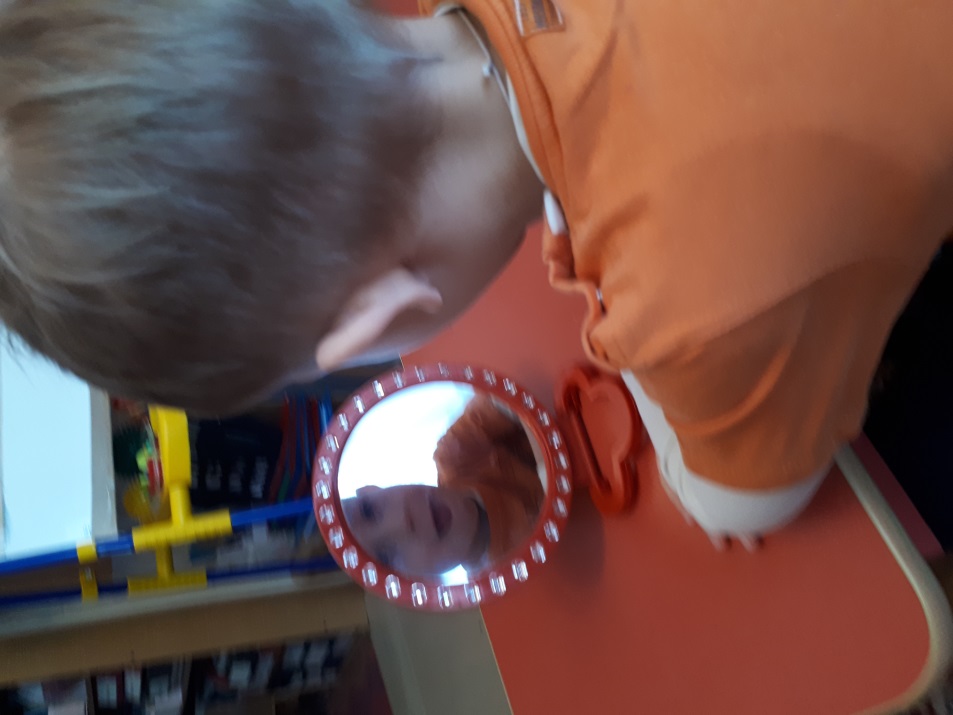 Дыхательная гимнастика обеспечивает важнейшее условие правильной речи – правильный выдох,  четкую, ненапряженную артикуляцию.
У детей с речевыми нарушениями речевое дыхание обычно нарушается
Дыхание становится поверхностным, аритмичным. Для выработки необходимого длительного выдоха  проводим любимые детьми игры:
«Накорми голодных фруктов», «Снежинки», «Бабочка», «Пузыри»,
«Задуй свечу», а также упражнения «Фиксированный выдох», «Форсированный выдох», «Теплый выдох», вдох поочередно через правую- левую ноздрю.
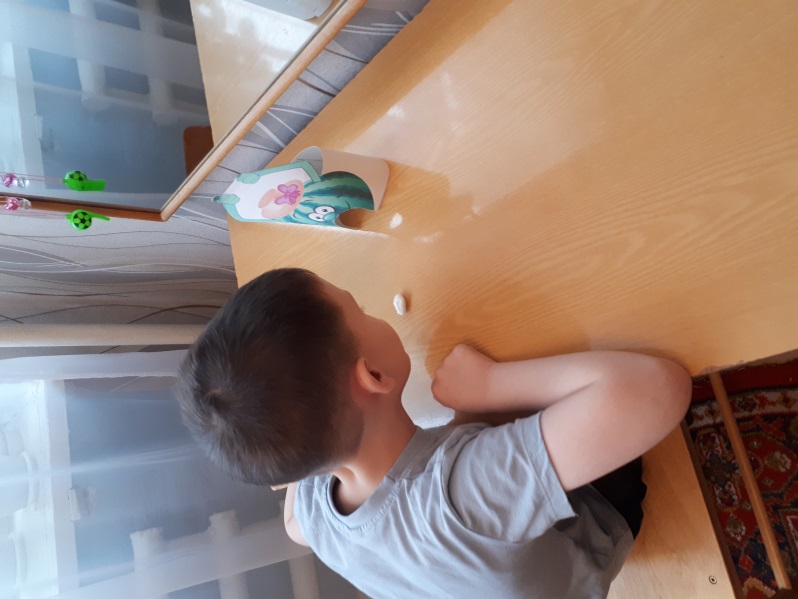 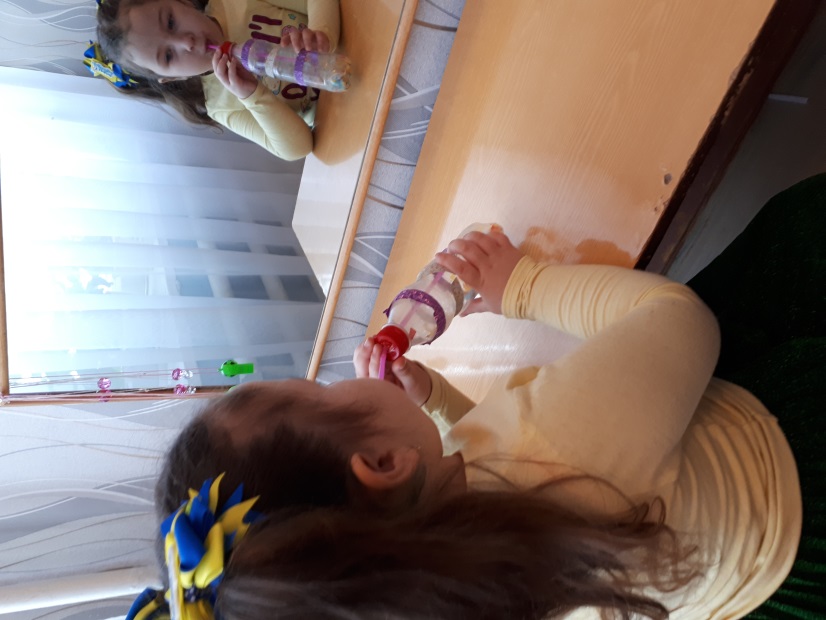 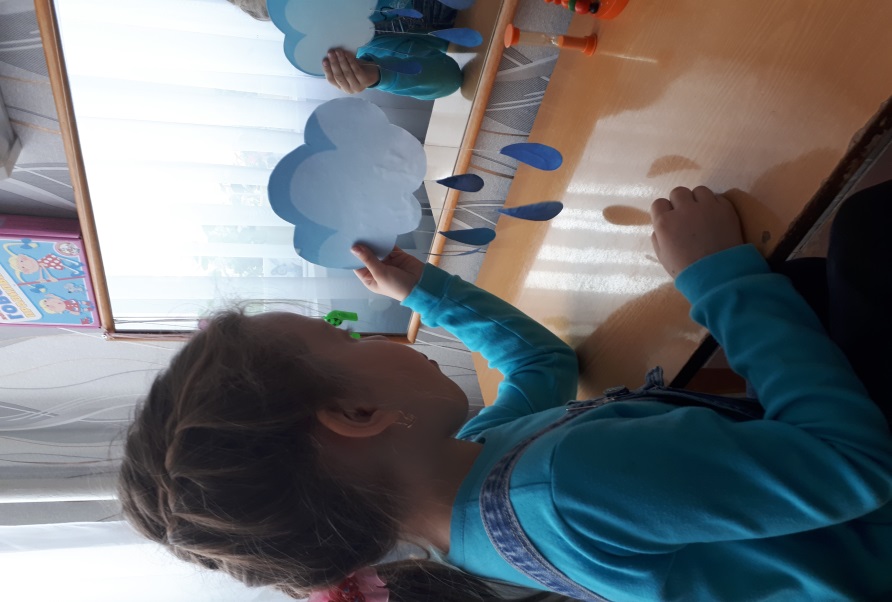 Самомассаж          Самомассаж – это массаж, выполняемый самим ребёнком, имеющим речевые нарушения, это упражнения, вызывающие эффект, сходный с массажным. Цель самомассажа – стимуляция кинестетических ощущений мышц, участвующих в работе речевого аппарата и нормализация тонуса данных мышц.
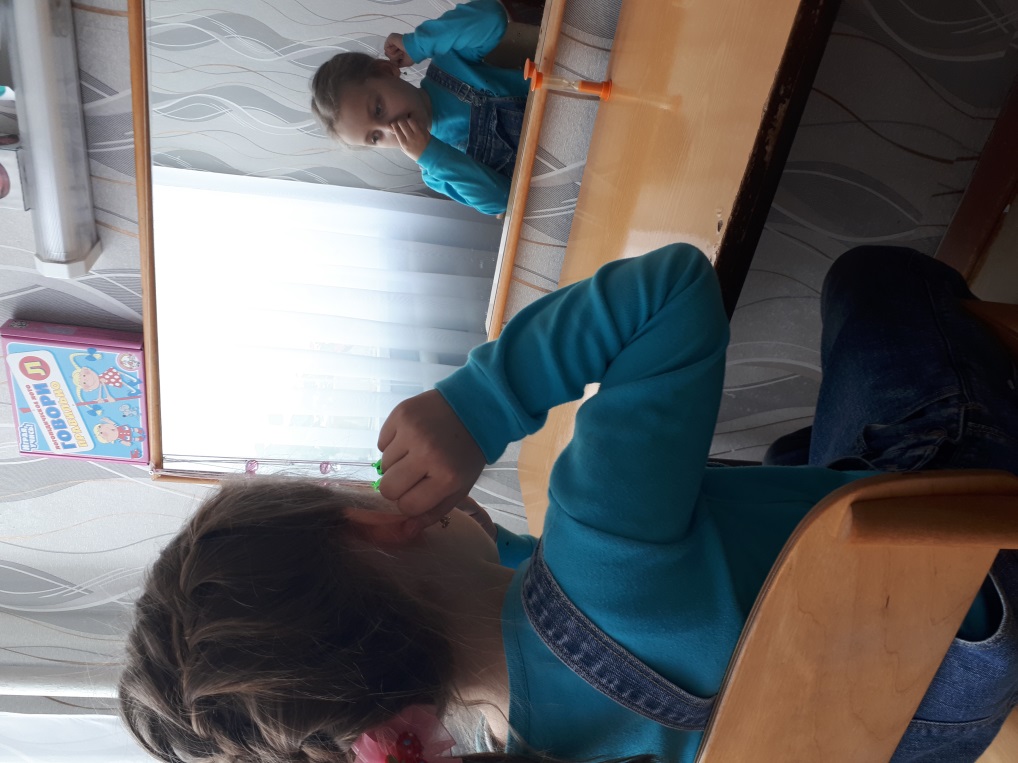 Самомассаж мячиками - это здорово и  интересно!
Обучая детей самомассажу, логопед показывает каждый приём на себе и комментирует его. Когда приёмы детьми освоены, возможно проведение движений под стихотворный текст или тихую музыку.
Самомассаж можно проводить не только индивидуально, но и фронтально с группой детей одновременно. Как правило, длительность одного сеанса  составляет 5-6  минут, каждое упражнение выполняется 4-5 
раз.Все материалы должны быть индивидуальны
Пальчиковая гимнастика .В.А.Сухомлинский писал, что «истоки способностей и дарования детей на кончиках их пальцев. От них идут тончайшие ручейки, которые питают источники творческой   мысли».   В головном мозге человека центры, отвечающие за речь и движения пальцев рук, расположены очень близко. Стимулируя мелкую моторику и активизируя тем самым соответствующие отделы мозга, мы активизируем и соседние зоны, отвечающие за речь. Особенно важно развитие мелкой моторики рук у детей младшего дошкольного возраста.
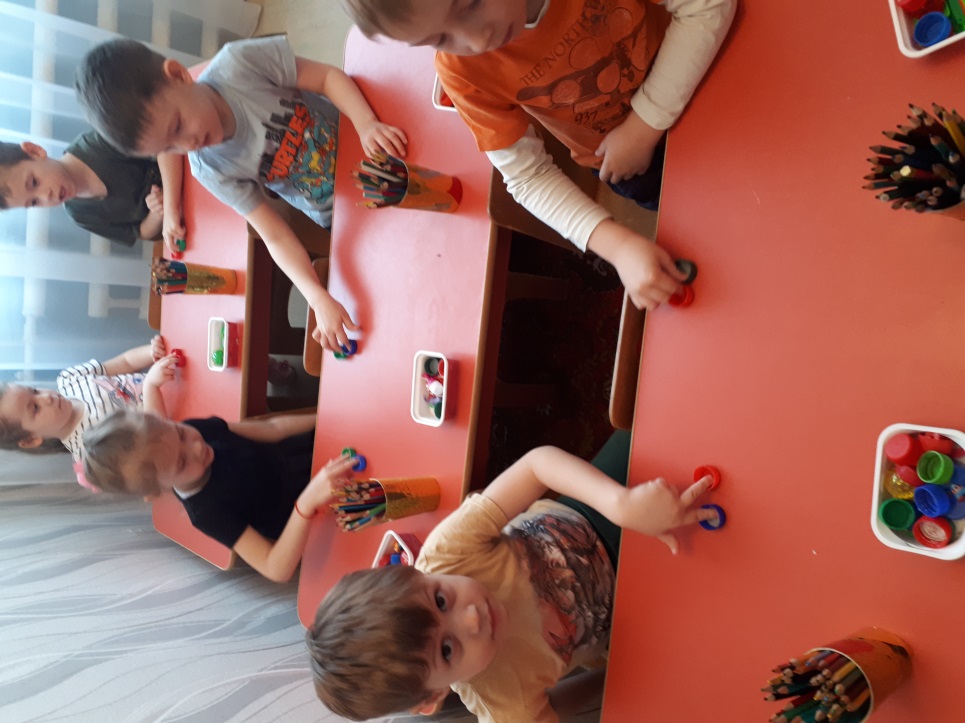 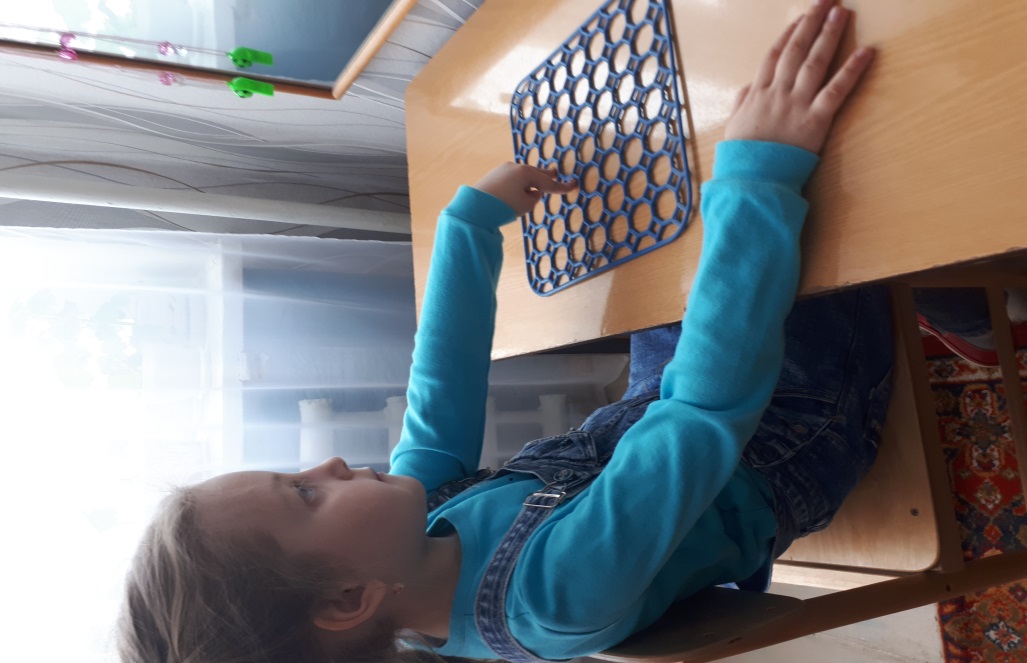 Су-джок терапия
Разработанная южно-корейским учёным Пак Чже Ву, Су-Джок терапия основывается на том, что на кистях и стопах человека расположены системы высокоактивных точек соответствия всем органам и участкам тела. Воздействуя на которые, можно регулировать состояние органов. 
    Стимуляция высокоактивных акупунктурных точек расположенных на пальцах рук при помощи различных приспособлений (шарики, массажные мячики, колючие валики, орехи и др. При стимуляция рецепторов в мышцах возникают импульсы, которые достигают коры головного мозга, тонизируют ЦНС в результате чего повышается регулирующая роль в ЦНС в отношении работы всех систем и органов.Сочетание таких упражнений как  су-джок терапия, с упражнениями по коррекции звукопроизношения и формированию лексико-грамматических категорий, позволяет значительно повысить эффективность коррекционно-логопедического воздействия, повышая физическую и умственную работоспособность.
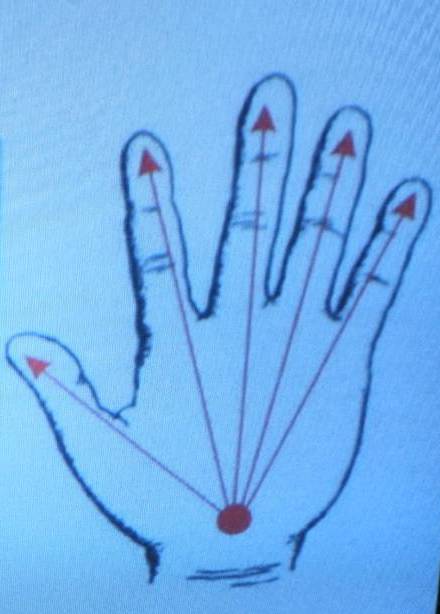 Приёмы Су-джок терапии:   - массаж ладоней специальным Су-джок шариком с шипами; - массаж пальцев эластичным кольцом;-
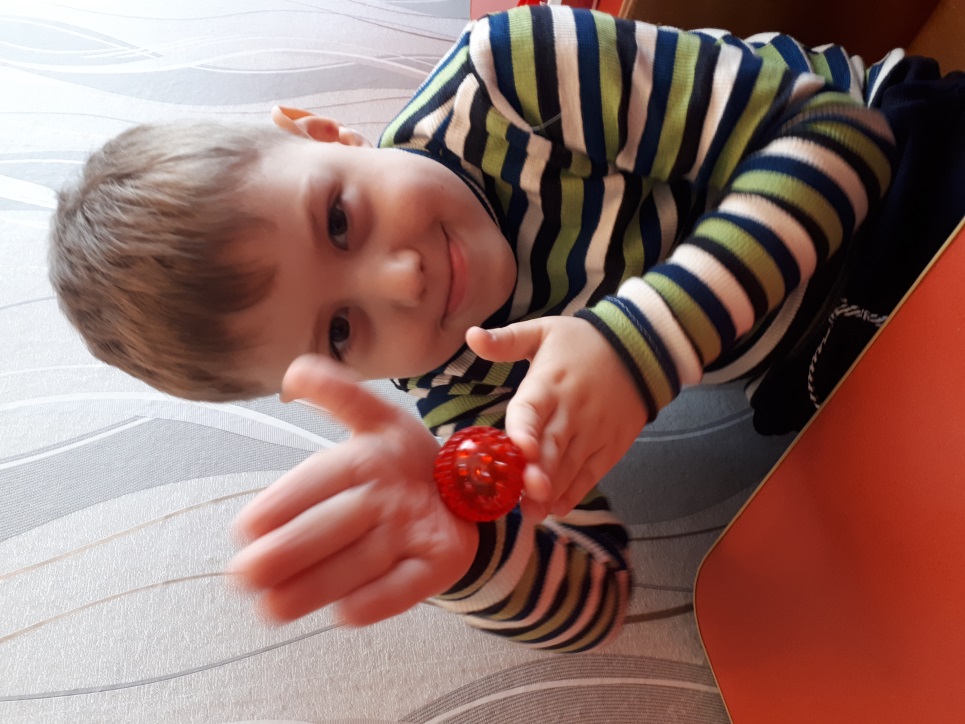 Игры с Су-джок шариком
Катится колючий Ёжик,
                      нет ни головы, ни ножек. 
По ладошкам он бежит, 
                    и пыхтит, пыхтит, пыхтит.
(прокатывание шарика между ладонями) Он по пальчикам бежит, и пыхтит, пыхтит, пыхтит.Бегает туда-сюда, мне щекотно, да, да, да.(движение по ладоням к кончикам 
пальцев и обратно)
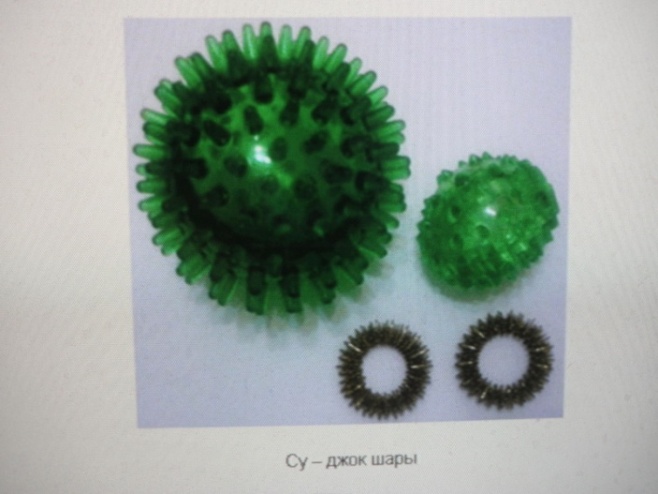 Кинезиология – наука о развитии  головного мозга через движение. В логопедии кинезиологические упражнения дают возможность задействовать те участки мозга, которые раньше не участвовали в учении. И тем самым  позволяют улучшить у ребенка память, внимание, пространственные представления, мелкую и крупную моторику, и в результате решать проблемы  коррекции речи.
Данный вид упражнений направлены на формирование и развитие межполушарного взаимодействия, развитие точности движения пальцев и способность переключения с одного движения на другое («Кулак-ребро-ладонь», «Ухо-нос», «Колечко», «Лягушка», «Замок» и др.). Они решают ряд важнейших задач:-развитие специализации полушарий головного мозга;
-синхронизация полушарий головного мозга;-развитие мышления, памяти, внимания;
-развитие способности к произвольному контролю;
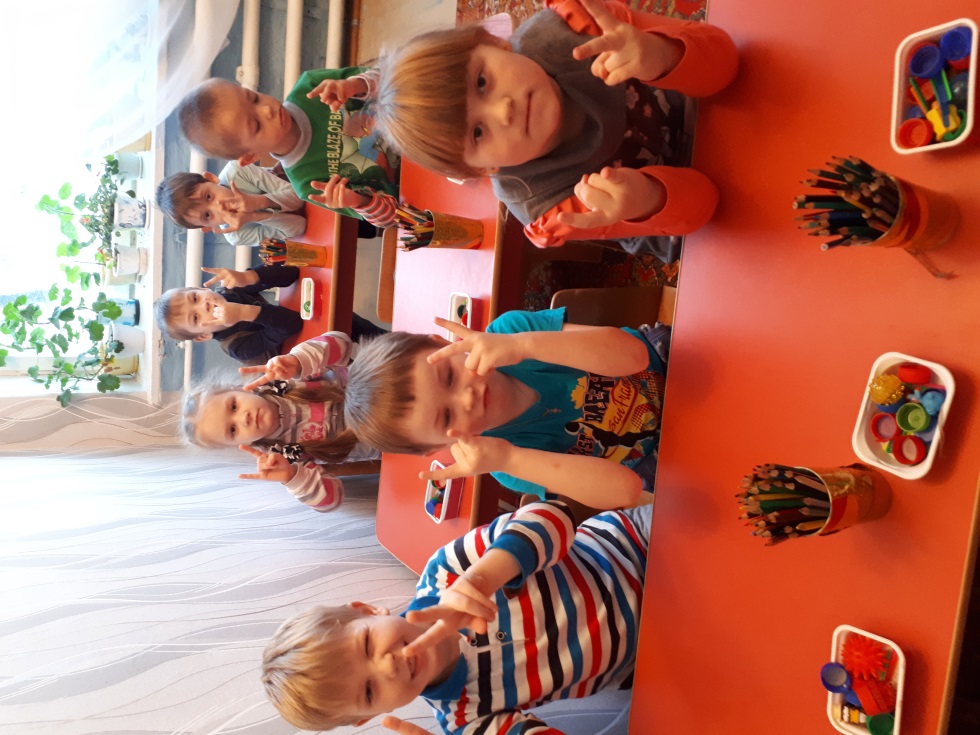 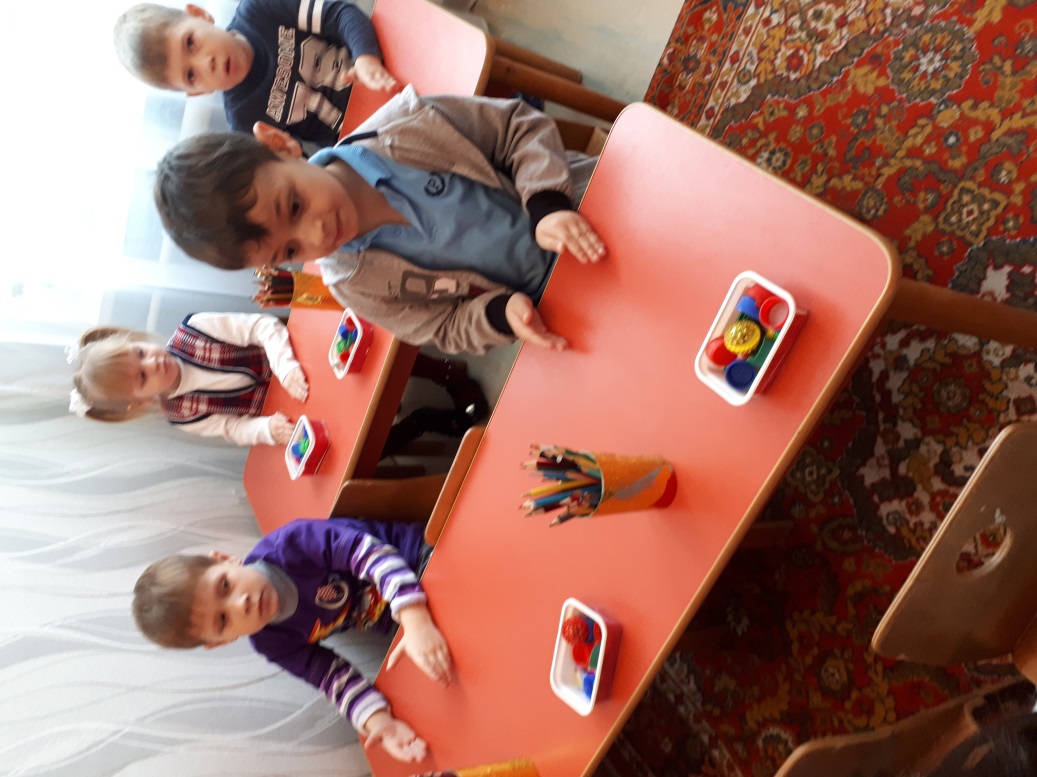 Биоэнергопластика в логопедии – это соединение движений артикуляционного аппарата с движением рук. Выполняя артикуляционное упражнение, ребёнок сопровождает его движением одной или обеих рук. При этом развивается координация движений мелкой моторики пальцев, память, произвольное внимание . Эффективность исправления дефектов звуков возрастает в 2 раза, т.к. работающая рука многократно усиливает импульсы, идущие к коре головного мозга от языка.
Биоэнергопластика Термин состоит из 2-х слов: биоэнергия и пластика. Биоэнергия –это энергия, которая находится внутри человека, пластика –плавные, раскрепощённые движения тела, рук.
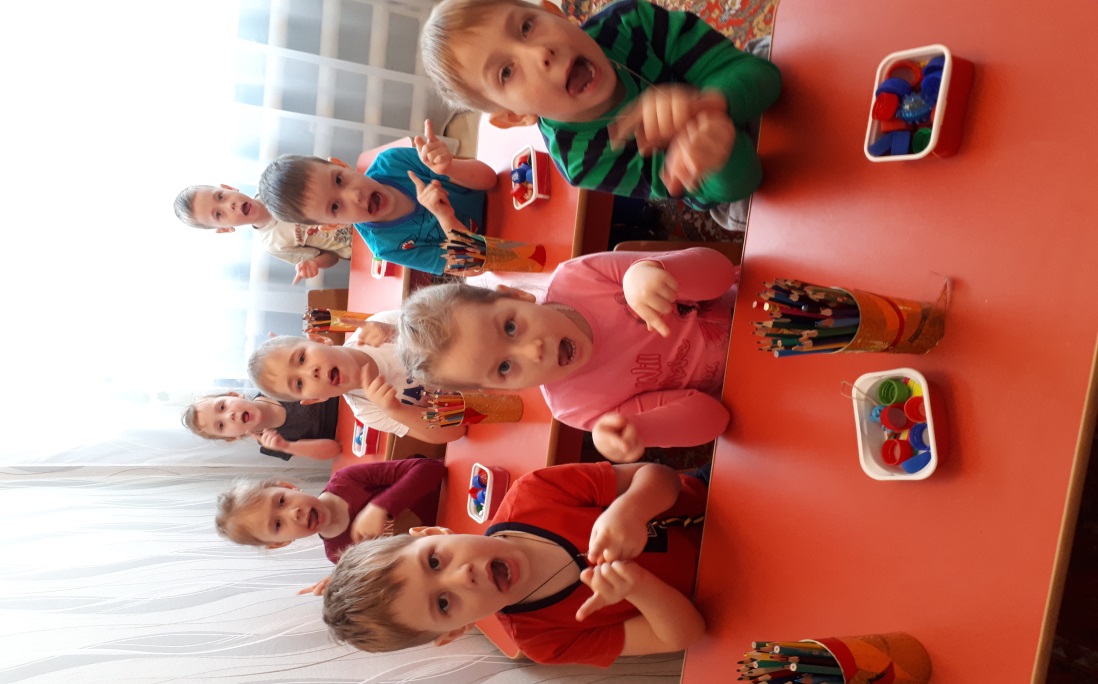